Один бант
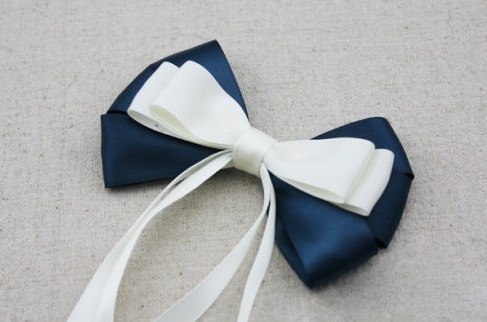 Два…..
Один компот
Два…..
Один павлин
Два…..
Один клён
Два…..
Один блин
Два…..
Один купальник
Два…..
Один напильник
Два…..
Один будильник
Два…..
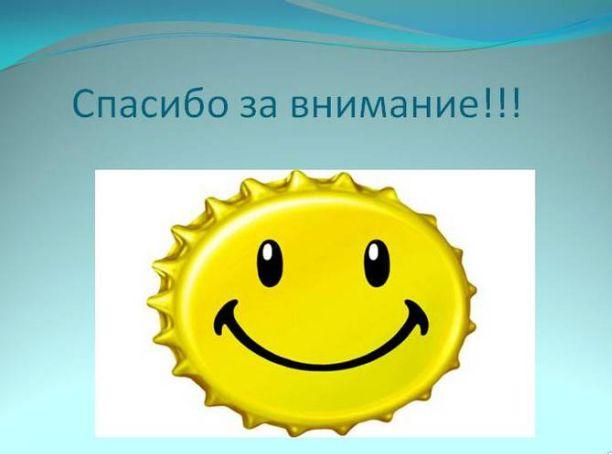